Learning intention: To create a block graph.You will need a piece of paper and a pen or pencil.
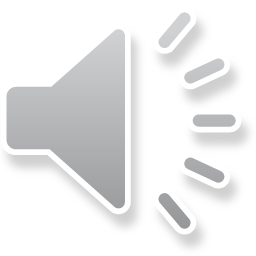 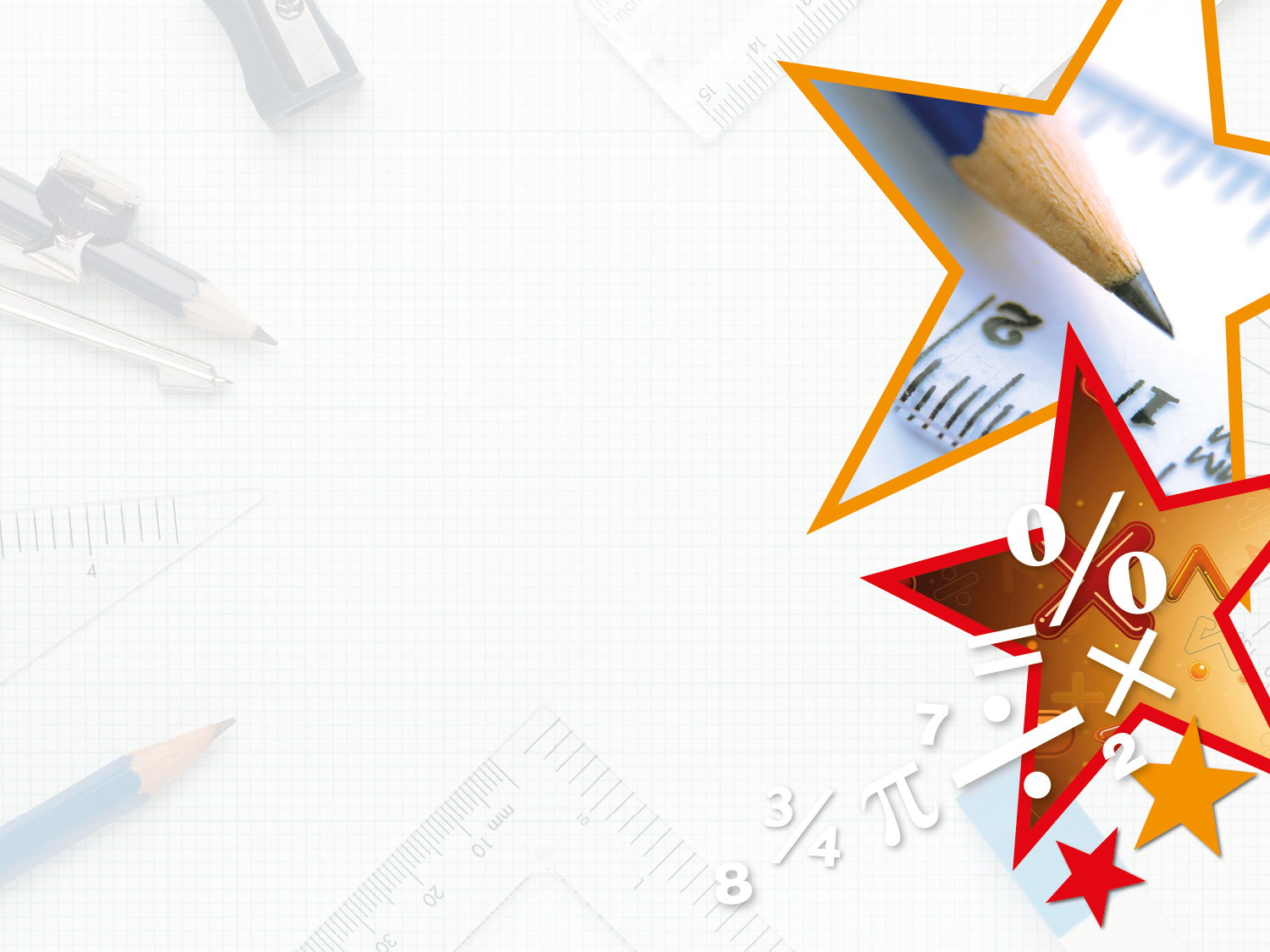 How many children said that green is their favourite colour?
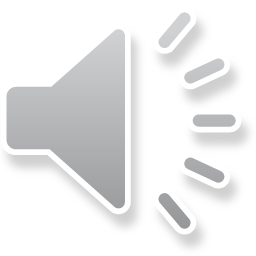 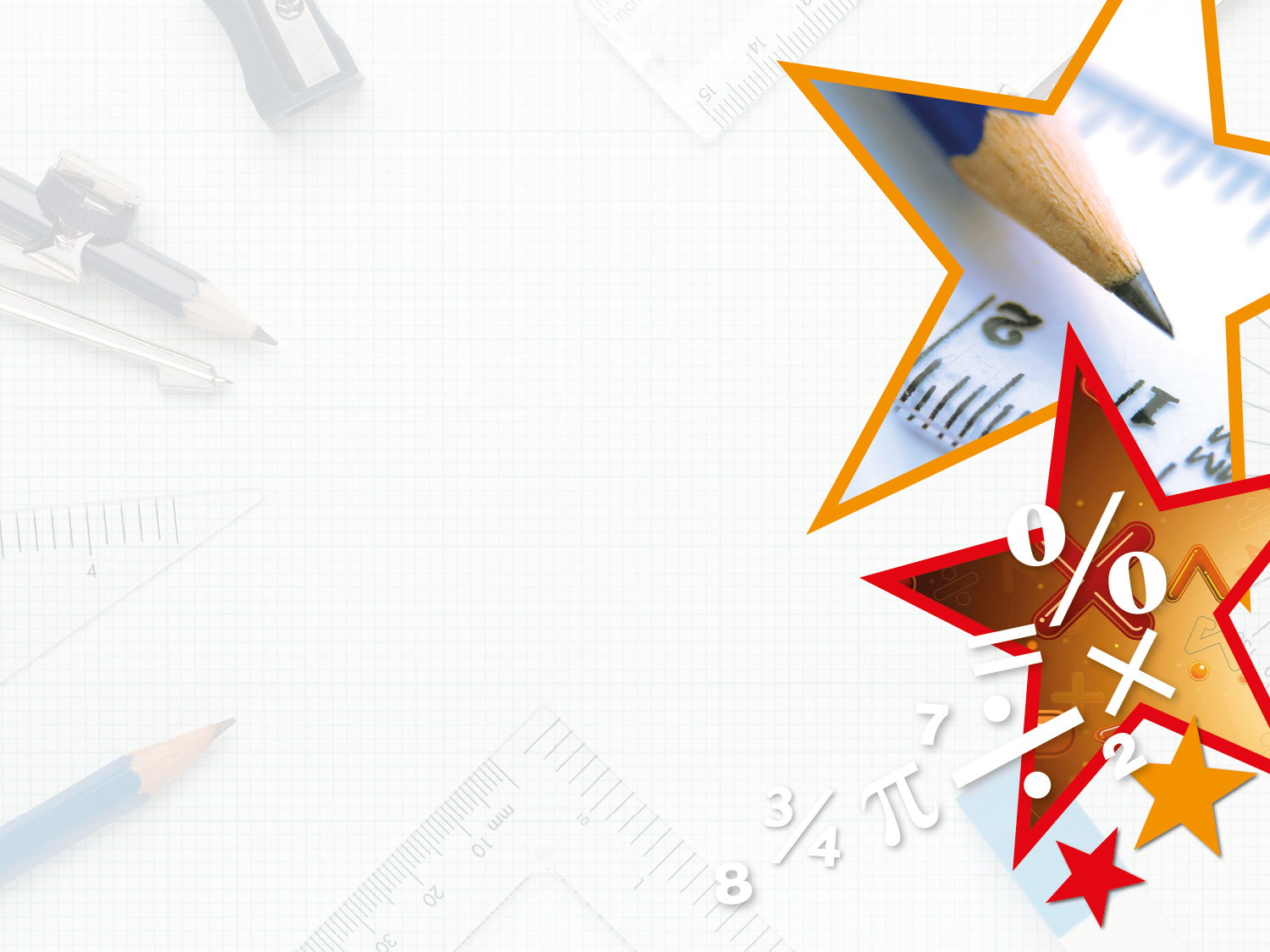 How many children said that green is their favourite colour?













4
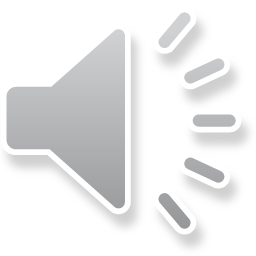 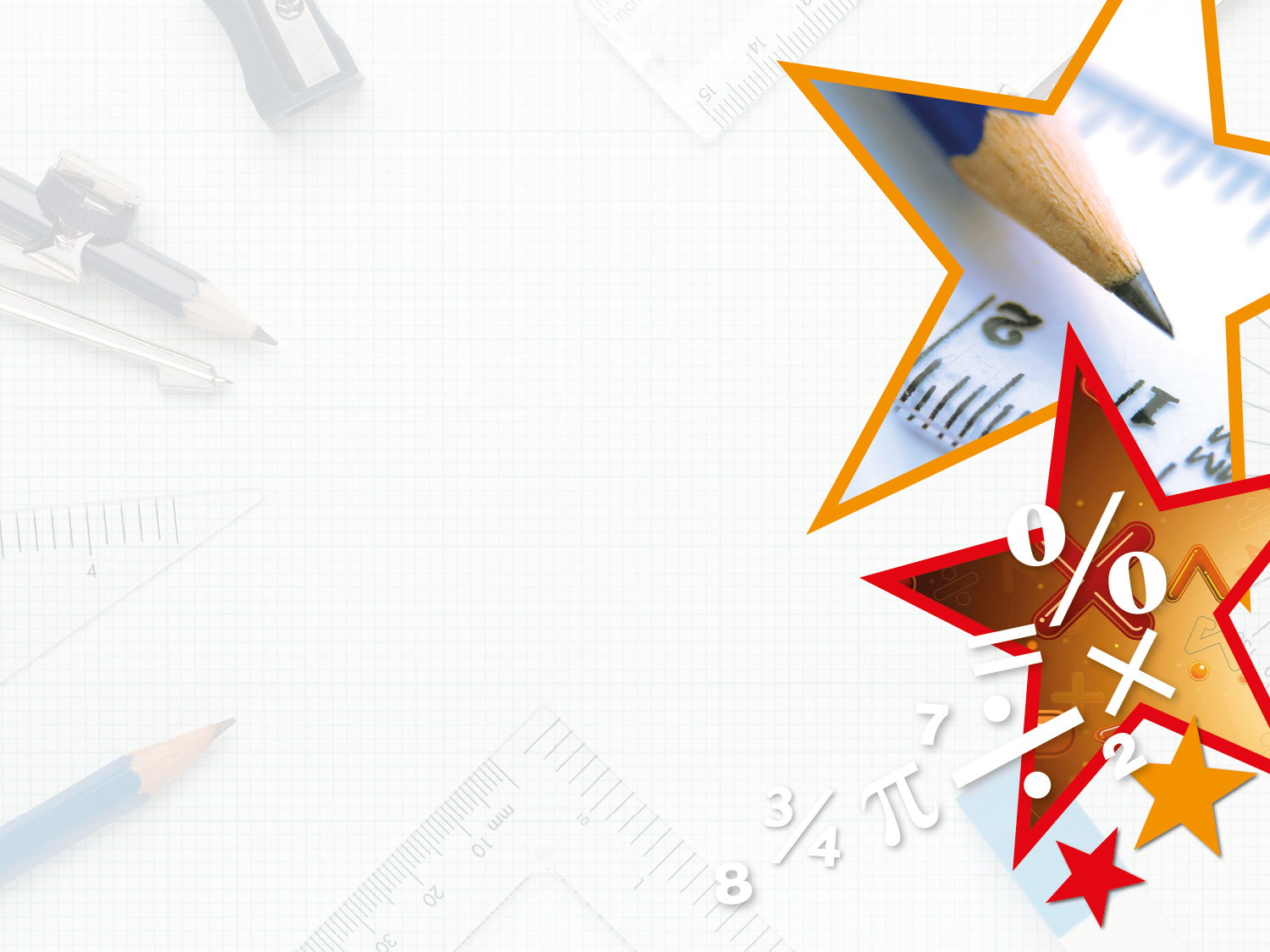 Complete the table to match the block diagram below.
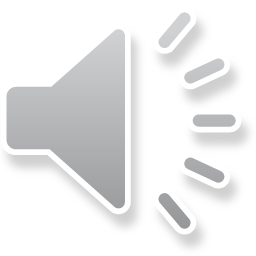 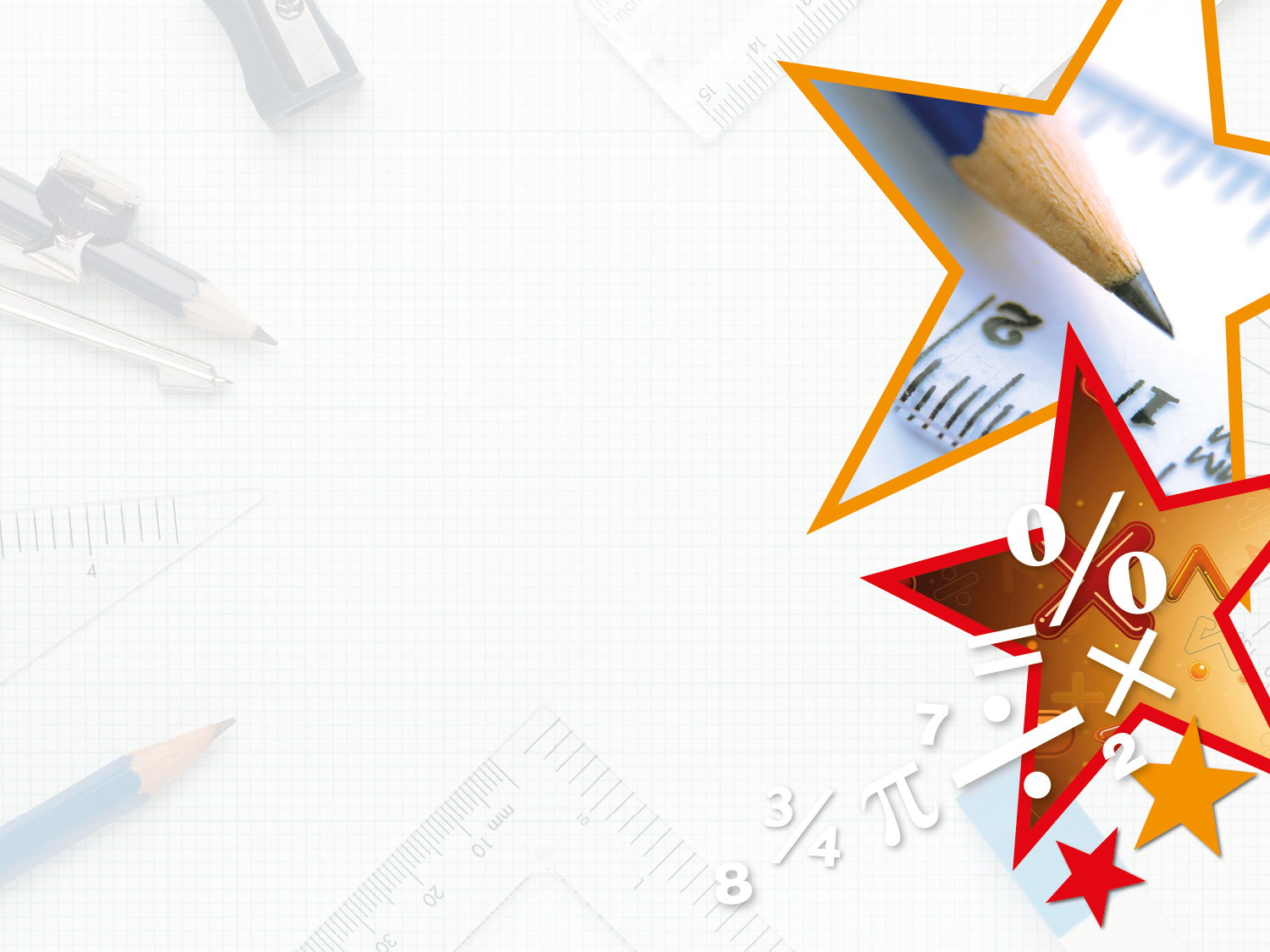 Complete the table to match the block diagram below.
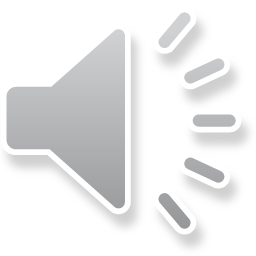 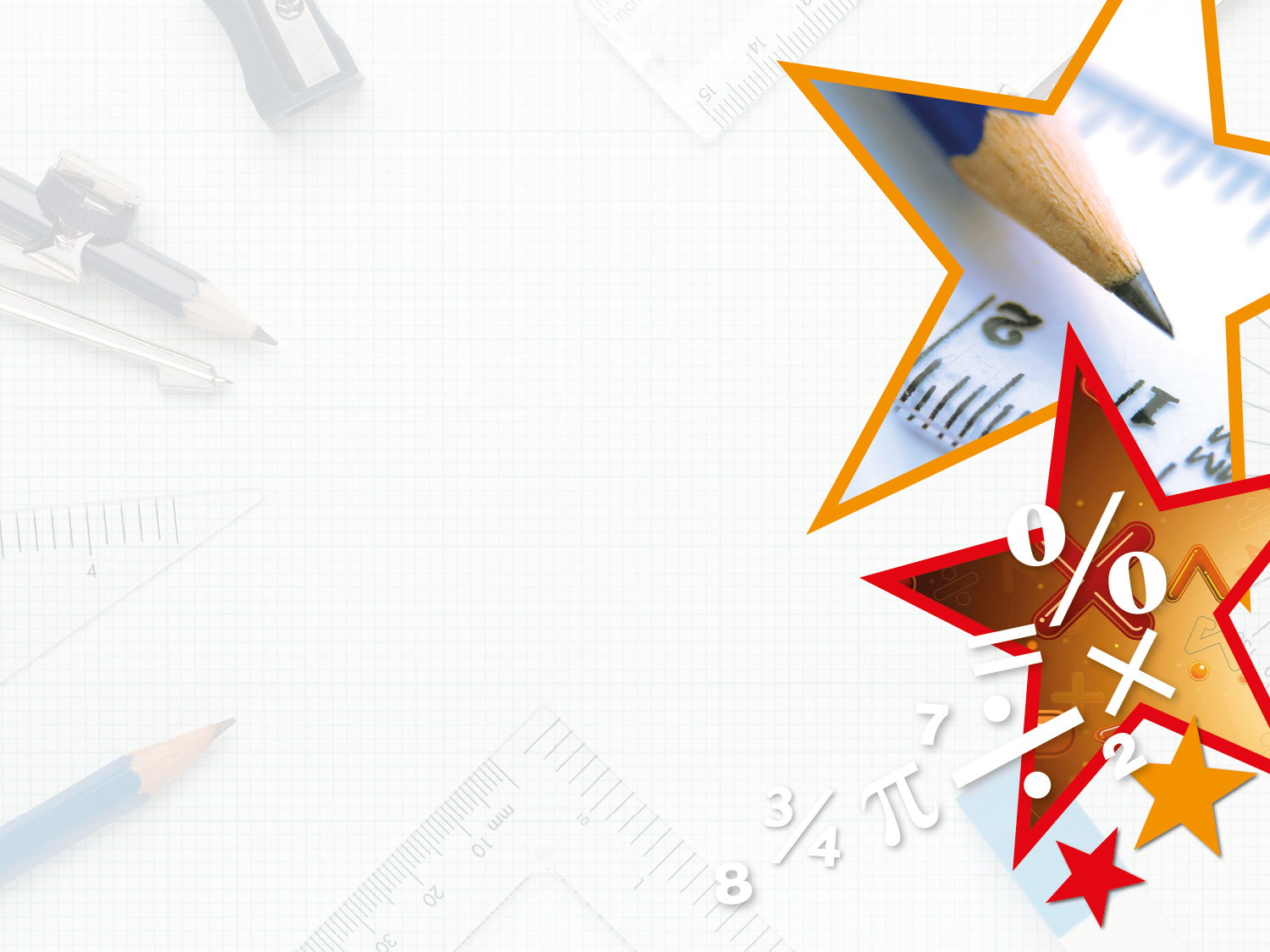 Complete the block diagram to represent the data shown in the table.
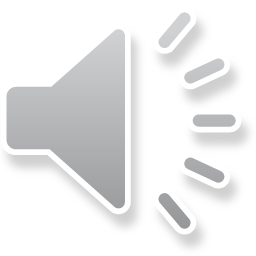 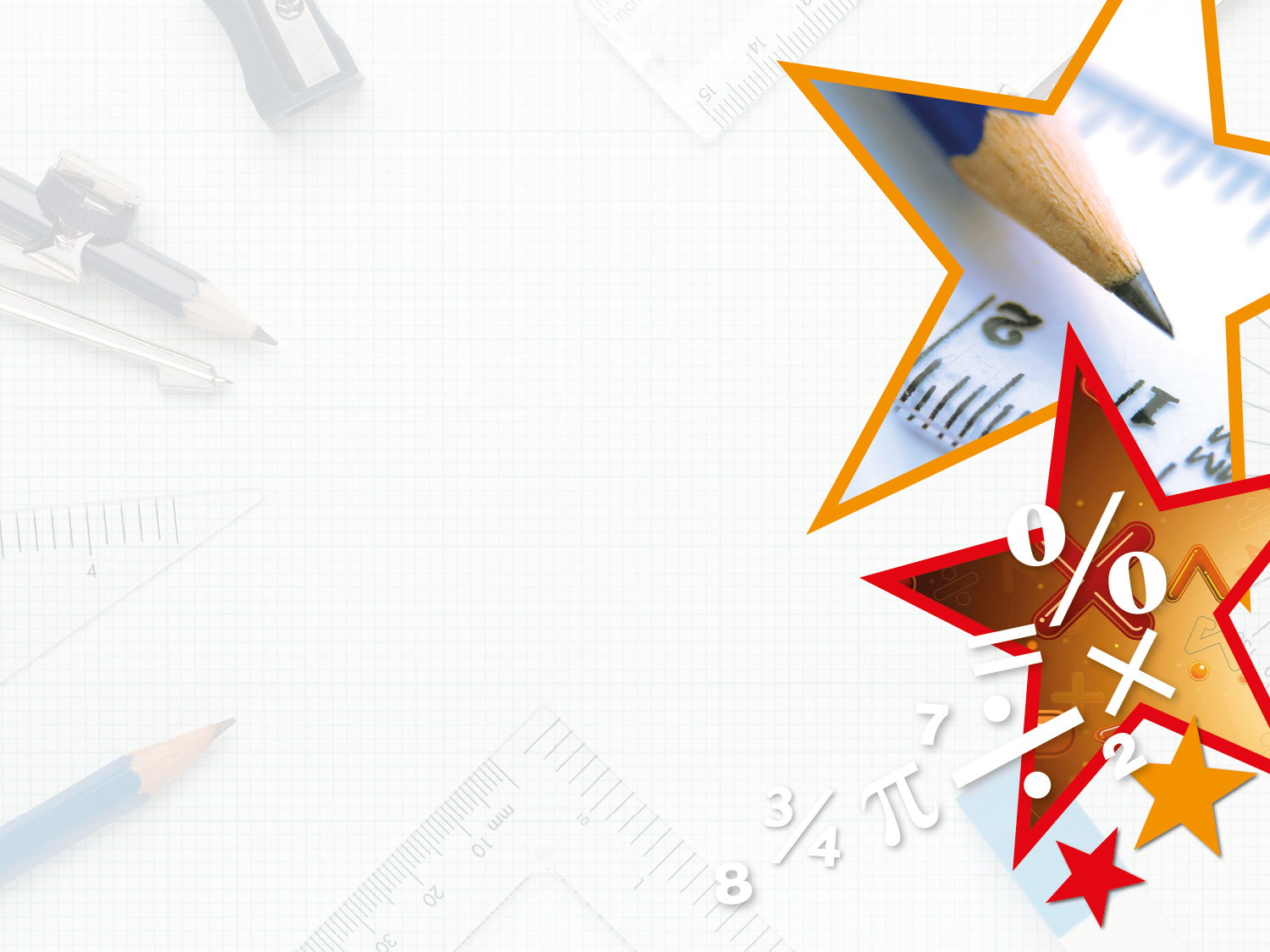 Complete the block diagram to represent the data shown in the table.
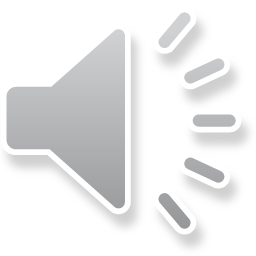